Turkey Stearnes
1
One-Man Wrecking Crew 
in 1930S Negro Leagues

Gary Gillette
2
THE PREMISE
From 1930 until he retired before the 1941 season, slugging center fielder Turkey Stearnes put together an incredible decade, playing for multiple pennant winners and postseason teams in the Major Negro Leagues. (With no Negro World Series held during this period, no Black team of those years can truly be called "world’s champions.") 
In the 1930s, if you owned a Western Negro League team and you were serious about winning, you hired Turkey Stearnes and his big bat. Stearnes was a "player’s player” in the parlance of the game.
3
Meet Turkey Stearnes
Hall of Fame (2000)
Most home runs in official Major Negro League games.
One of the greatest sluggers in major-league history.
Acclaimed five-tool player—check out Buck O’Neil’s scouting report on Stearnes!
And yet, with all that . . . This Black superstar remains substantially underrated, though his stature has been elevated by Black Baseball historians in recent decades.
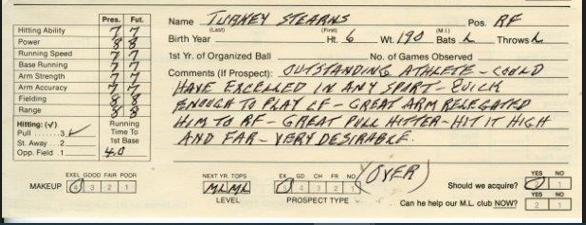 4
1923-1929: Detroit Stars
Stearnes made his Negro National League debut with Detroit in ‘23 after playing three years of minor-league ball in the Negro Southern League.
In his rookie campaign, blessed with a very favorable Mack Park (to LHB), Stearnes hit .362 w/a 177 OPS+, pounding out 18 doubles, 14 triples, and 17 homers. 
In 69 games, the slugging rookie scored 70 runs and amassed 85 RBI as the Stars finished third with a 39-27 NNL record.
From 1924 to 1929, Stearnes never had a BA less than .339 while posting OPS+ marks of 154, 183, 185, 185, 170, and 184. He led the NNL in home runs in 1924 (9), 1925 (19), and 1928 (24).
In 3 games vs. White major-leaguers, Stearnes was 6x14 (.462) w/4 XHB, 4 R, 4 RBI.
Unfortunately, despite Stearnes’ excellence, Detroit never won any NNL title in the 1920s.
5
1930: Lincoln Giants & Detroit Stars
In 19 games with the Lincolns at the start of the season, Stearnes hit .425 with an OPS+ of 203.
Returning to the Stars in midseason, Stearnes hit .325 w and OPS+ of 150.
Fortified by the return of their best player, Detroit won the NNL’s second-half title, edging out first-half winner St. Louis to set up the NNL League Championship Series.
Stearnes saw the first postseason action of his MNL career as Detroit lost a barnburner of a championship series to St. Louis.
6
1930: NNL Championship Series
Detroit lost LCS in seven games to St. Louis Stars.
Series was originally scheduled for nine games.
Stearnes hit .467 with 1.451 OPS, 9 Runs, 4 Doubles, 1 Triple, 3 Homers,  and 11 RBIs.
Stearnes is my pick for Series MVP, though St. Louis’s Willie Wells was also a great candidate and was on the winning team. Wells was John Holway’s Series MVP.
7
1931: Detroit Stars & KC Monarchs
With Detroit, Stearnes hit .376 with a 201 OPS+. His 8 home runs led the NNL.
He played 16 games with KC at the end of the season after the Stars folded.
With KC, Stearnes slumped to  an inexplicable Buck-23 average with no homers.
8
1932: Chicago American Giants
In 1932, in the Negro Southern League’s only year as a Major Negro League, Stearnes led the American Giants to the pennant.
Stearnes hit .292 with a 173 OPS+ in ‘32, with 43 runs,15 XBH, and 25 RBI in 44 games. His 4 home runs led the NSL.
Chicago finished 34-12 after winning the first half. The American Giants then met the Nashville Elite Giants for the NSL championship.
In an exciting LCS, Chicago defeated Nashville in seven games.
Box scores have not been found for most of the NSL LCS games, but Stearnes went 7x10, hit 2 homers, scored 6 runs, and drove in 5 in the two games for which boxes exist.
9
1933: Chicago American Giants
Stearnes hit .352 w/an OPS+ of 176 as Chicago finished second to the powerful Crawfords in Negro National League’s debut year.
He pounded 24 XBH in 41 games, with 46 runs, 7 homers, and 30 RBI.
The American Giants finished 41-22-1 overall, only one-half game back of the Pittsburgh Crawfords. The second-half schedule was not completed, but league founder & President Gus Greenlee awarded the initial NNL2 pennant by fiat to his own Crawfords over howls of protest.
10
1933-39: East-West All-Star Games
Stearnes was selected to five West All-Star teams from the East-West Classic’s inaugural year in 1933 to 1939. In the ‘33 game, Stearnes played center and batted leadoff for the West squad, going 2x5 with a double, run, and RBI.
Stearnes was 32 when the East-West games began and 38 when he made his final All-Star appearance in 1939. He was in the starting lineup in four of five games.
Overall, however, in those five games, Stearnes hit .211 with an OPS+ of just 25.
Not uncommon for great hitters to have poor All-Star stats because pitching so often dominates these games. Miguel Cabrera, for example, in 17 ASG at-bats, has a .176 BA.
11
1934: Chicago American Giants
Stearnes hit .344 w/an OPS+ of 192 for the American Giants. He slammed 20 XBH, scored 42 runs, and had 28 RBI in 39 games.
Chicago finished 28-20-3 overall in the NNL, winning the first half to set up a championship series with second-half winner Philadelphia.
In the NNL LCS, Stearnes hit .458 w/3 XBH, 4 runs, and 4 RBI  in 6 games.
Despite Stearnes’ heavy hitting, the American Giants lost the NNL pennant to the Philadelphia Stars, 4 games-to-3.
12
1934: Denver Post Tournament
Stearnes starred with the Kansas City Monarchs in the prestigious Denver Post Tournament after the ‘34 season.
KC lost the championship game of the tourney to the House of David team, who had hired Satchel Paige to pitch for them. 
The Monarchs didn’t lose because of Stearnes, however, as Turkey won the prestigious tournament's best all-around player award.
13
1935: Chicago American Giants
Stearnes hit .388 with a 185 OPS+ for Chicago, with 22 XBH. He scored 43 runs and drove in 52 runs in only 47 games.
His lusty hitting could not lift the American Giants into contention, though, as Chicago finished sixth in the NNL with a 24-31-1 record overall.
14
1936: Philadelphia Stars
In his only full season with an Eastern club, Stearnes hit .352 with an OPS+ of 150 in Philly.
Stearnes finished among the NNL2 league batting leaders in multiple categories.
Philadelphia finished with the worst overall record in the Negro National League in ‘36 at 32-42-1.
15
1937: Detroit Stars & CHI American Giants
Stearnes returned home, leading a new Detroit club that was a charter member of the new Negro American League.
In 18 games w/Detroit, Stearnes hit .391 w/a 205 OPS+. He also played a few games with Chicago at the end of the ‘37 campaign.
Detroit finished sixth in the NAL with a combined record of 15-24.
Chicago won the NAL’s second half, but won only 1 game in the 5-game LCS against KC.
Stearnes hit .263 w/0 homers, 2 runs, and 1 ribbie in the LCS.
16
1938: CHI American Giants & KC Monarchs
Stearnes suffered through his worst year, hitting only .264 w/a 117 OPS+ in 34 games combined with the Monarchs and American Giants.
Monarchs finished the season with the best overall record in NAL. The American Giants had the third-best overall record.
Neither Kansas City or Chicago, however, won either half of the split-season, so neither went to the  NAL LCS.
17
1939: Kansas City Monarchs
Stearnes hit .330 w/156 OPS+ in 49 games, leading NAL with 7 HR.
Monarchs finished 46-25 combined, winning first-half of NAL season.
St. Louis Stars won second-half title, setting up championship series with KC.
 KC won the NAL pennant by defeating St. Louis, 4 games-to-1, in the LCS.
Stearnes hit only .231 in LCS, but with a 171 OPS+. He scored 3 runs, hit 1 homer, and drove in 5.
18
1940: Kansas City Monarchs
Stearnes posted low .262 BA but still had a fine 152 OPS+ in 36 games in his final year in the Major Negro Leagues.
He also led the NAL in home runs with 5.
The Monarchs finished first in the Negro American League in both halves of season with a 36-11-3 combined record, winning the pennant outright. Therefore, there was no League Championship Series.
19
1930-1940 Heroics
In these 11 seasons, Stearnes played for seven postseason or pennant-winning teams.
Stearnes’ clubs took the pennant with the American Giants in the 1932 Negro Southern League (NSL) as well as with the Monarchs in the Negro American League (NAL) in both 1939 and 1940. 
Stearnes’ clubs won one half of the split-seasons in 1930, 1934, and 1937, but then lost League Championship Series. 
In 1933, Stearnes’ American Giants won the first-half title in the new Negro National League (II), but league founder and president Gus Greenlee controversially awarded his own Pittsburgh Crawfords the pennant outright when the second-half schedule was not completed.
In that era, at most two teams per league would qualify for the postseason.
20
Unappreciated Legend: 1941-1979
Why Stearnes retired after 1940 season
1941-1945 Minor-league/semi-pro
Post-baseball life
1979 Trip to first Negro Leagues Players Reunion
Iconic photo at Tiger Stadium
Cooperstown comes calling--21 years too late!
21
In Conclusion
Posting a superb career OPS+ of 173, Stearnes led or was second on his 1930s clubs (among regulars) in that metric. 
Pioneering Negro Leagues scholar John Holway picked Stearnes as his 1932 NSL championship series MVP. Holway bestowed four of his Fleet Walker/Player of the Year Awards on Stearnes during his career, including for the 1932 NSL, the 1934 NNL, and the 1939 NAL. 
Prominent Black Baseball historian James A. Riley also picked Stearnes as his Ex Post Facto Most Valuable Player in the 1932 NSL and the 1939 NAL. (Riley did not pick championship series MVPs.)
Holway passed over Stearnes spectacular performance in the 1930 NNL LCS (.467, 9 R, 4 2B, 1 3B, 3 HR, 11 RBI) to award the Series MVP to Willie Wells (.419, 6 R, 2 2B. 2 HR, 9 RBI), presumably because Wells’ St. Louis Stars prevailed over Stearnes’ Detroit Stars in seven hard-fought games.
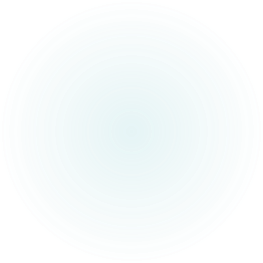 22
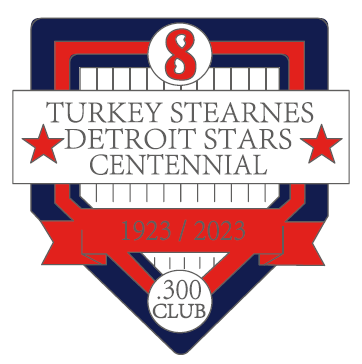 Turkey Stearnes .300 Club
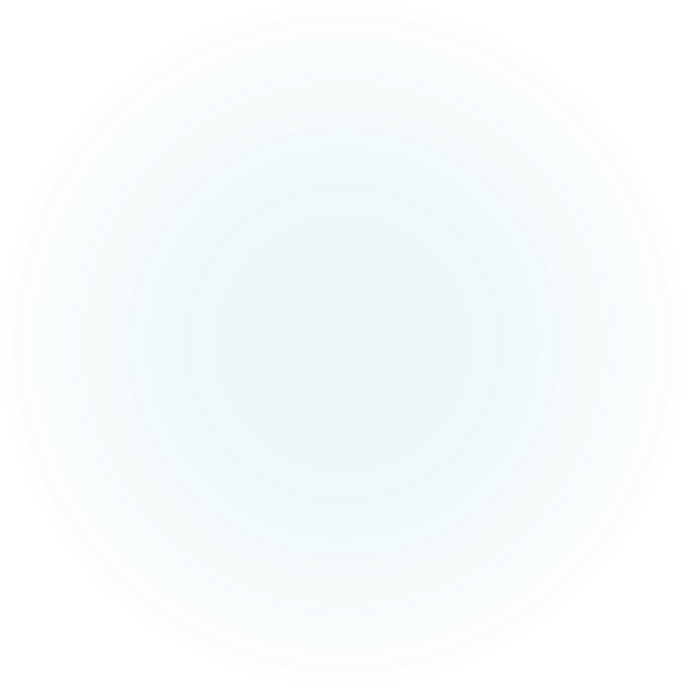 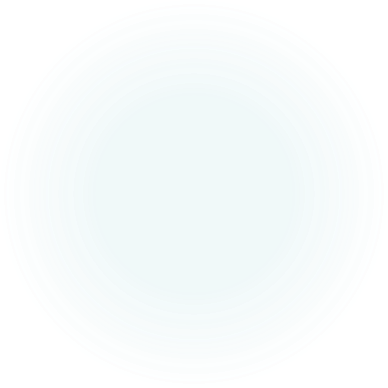 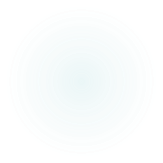 23
A plug for my Friends [www.hamtramckstadium.org]
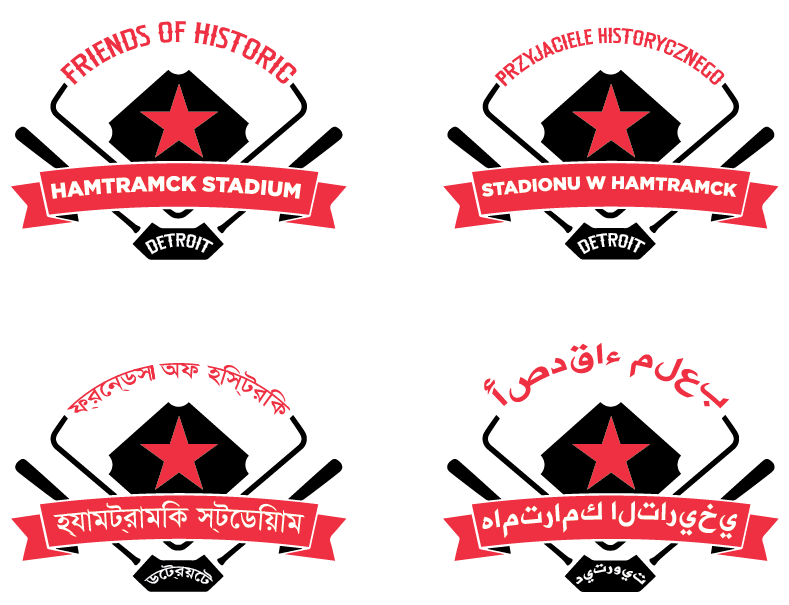